Powdery Scab Management
Ibrahim Kutay Ozturk, Ph.D.
Extension Potato Pathologist
University of Maine Cooperative Extension

Maine Potato Summit - January 4th, 2024
University of Maine Cooperative Extension
Aroostook County – Presque Isle
57 Houlton Rd
Presque Isle, ME 04769
207.764.3361 • ibrahim.ozturk@maine.edu
The University of Maine is an equal opportunity/affirmative action institution.
Powdery Scab & Potato Mop-Top Virus
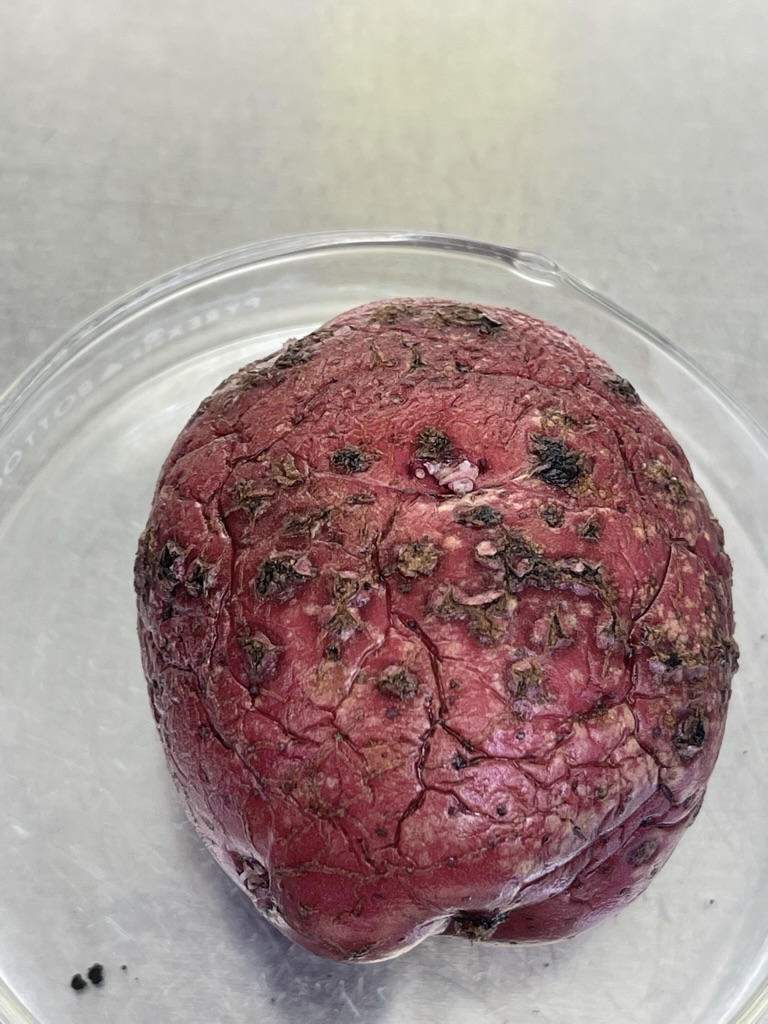 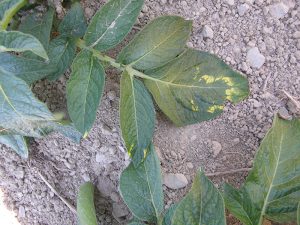 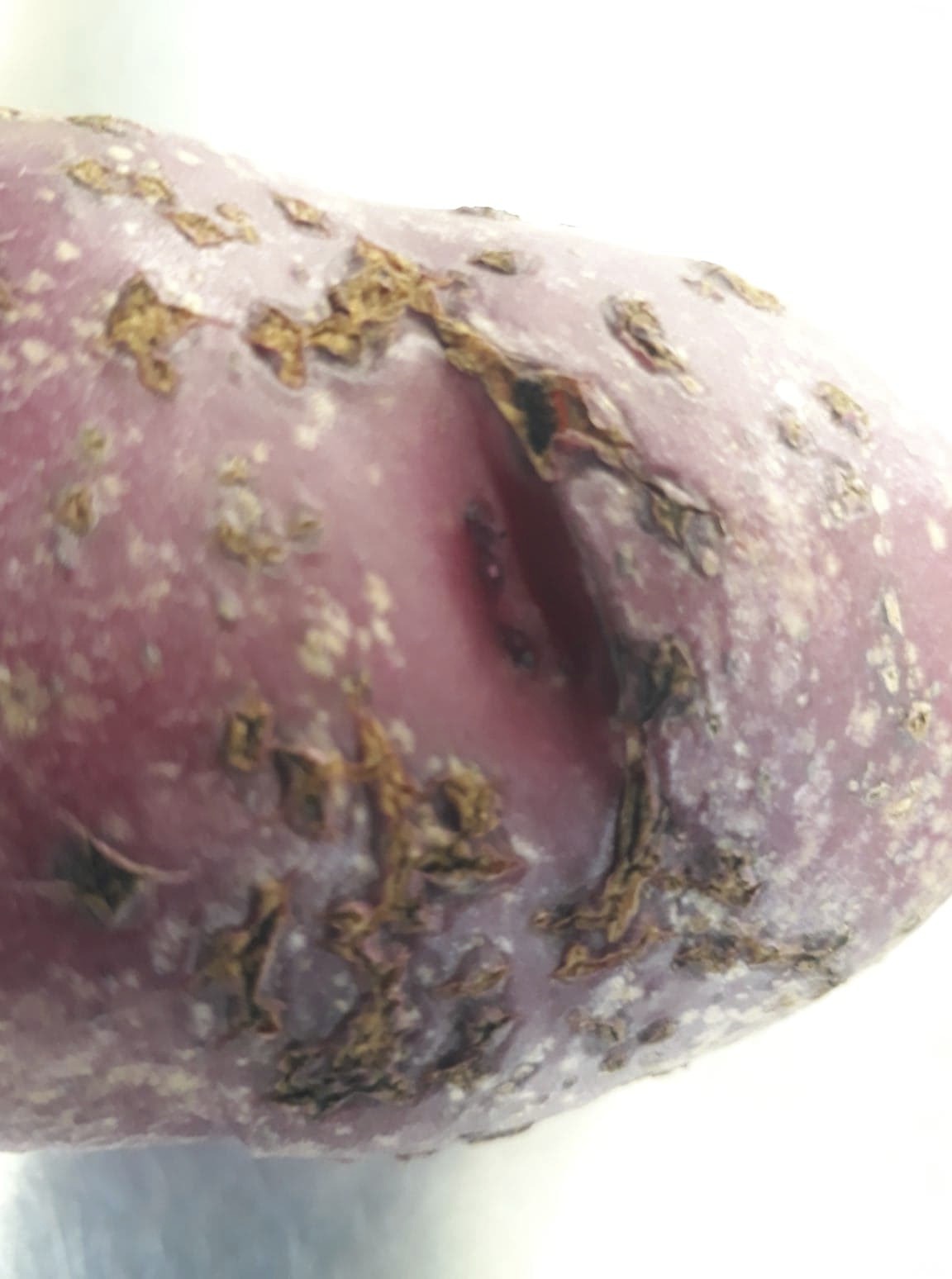 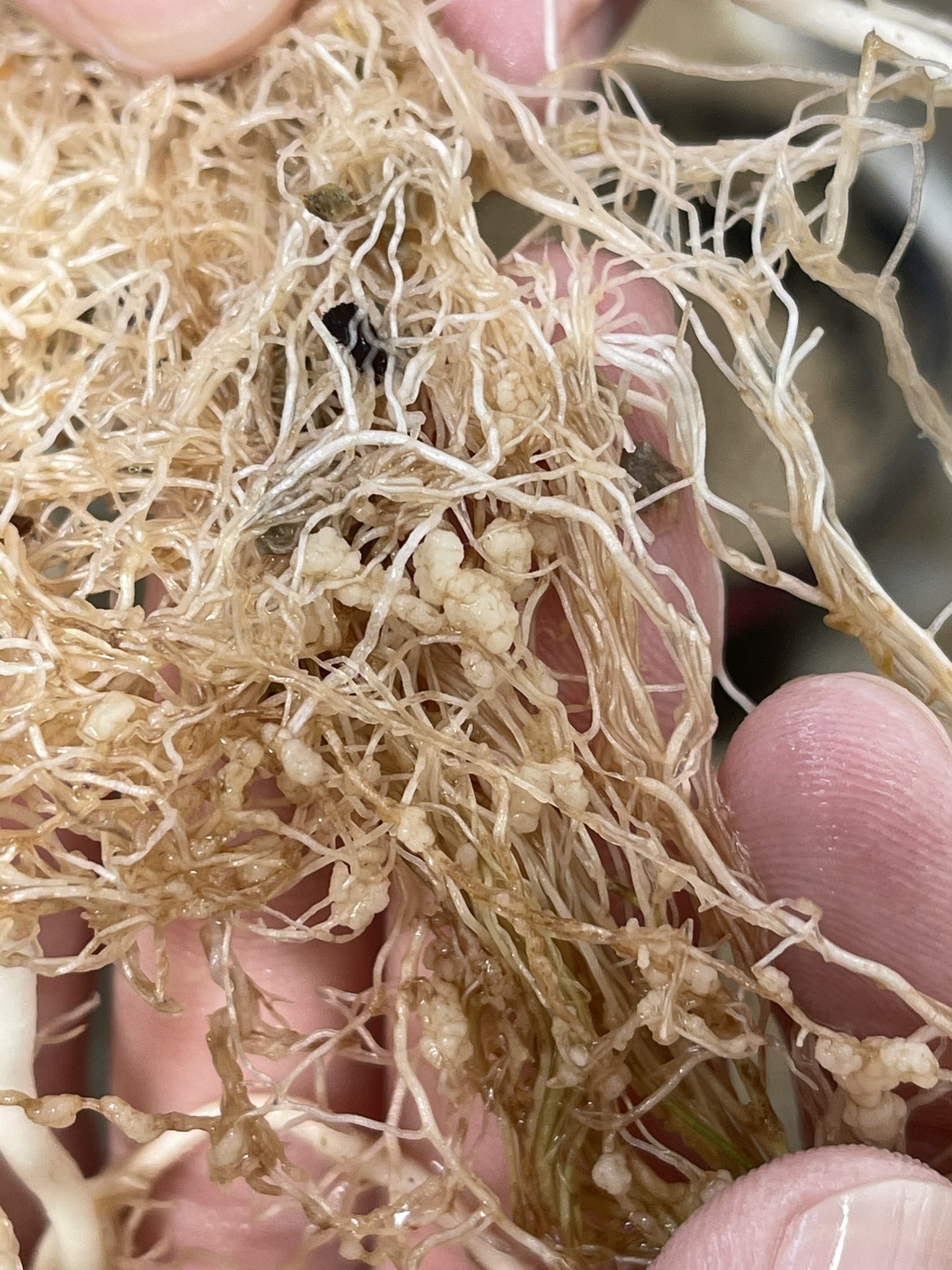 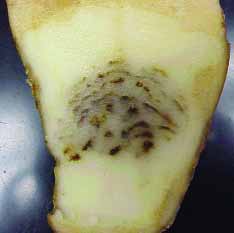 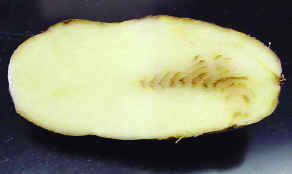 2
Photos: University of Maine Cooperative Extension
[Speaker Notes: Bu size tanidik geliyor mu, ekonomik bilgi ver complex hastalik oldugunu soyle
Tarlanizda gormuyorsaniz da guvende degilsiniz, cunku asemptomatik olarak da ciddi problemlere neden olabiliyor. Sunumumda bunun detaylarini vericem]
Lifecycle of Powdery Scab Pathogen Spongospora subterranea
Can survive for decades
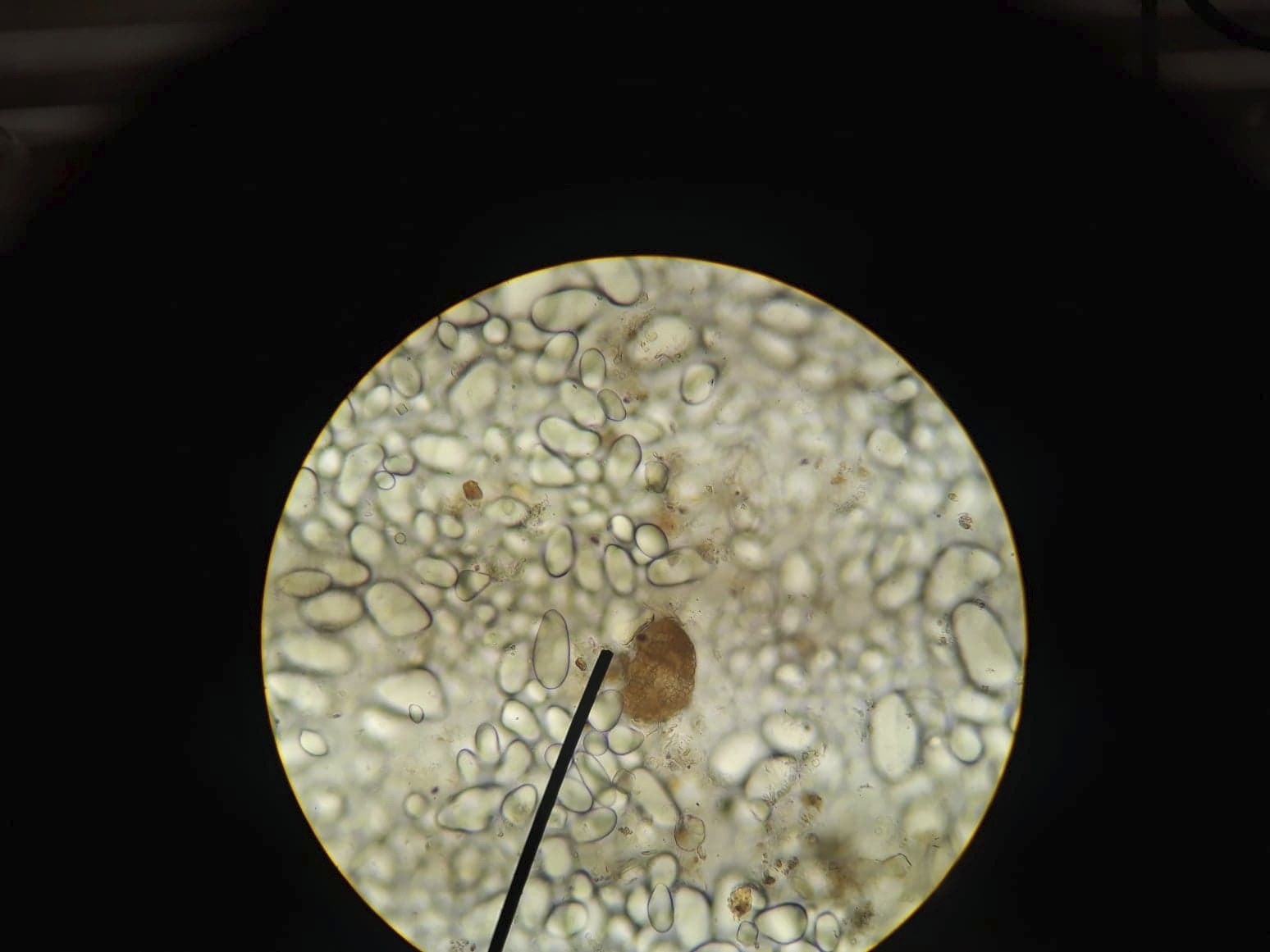 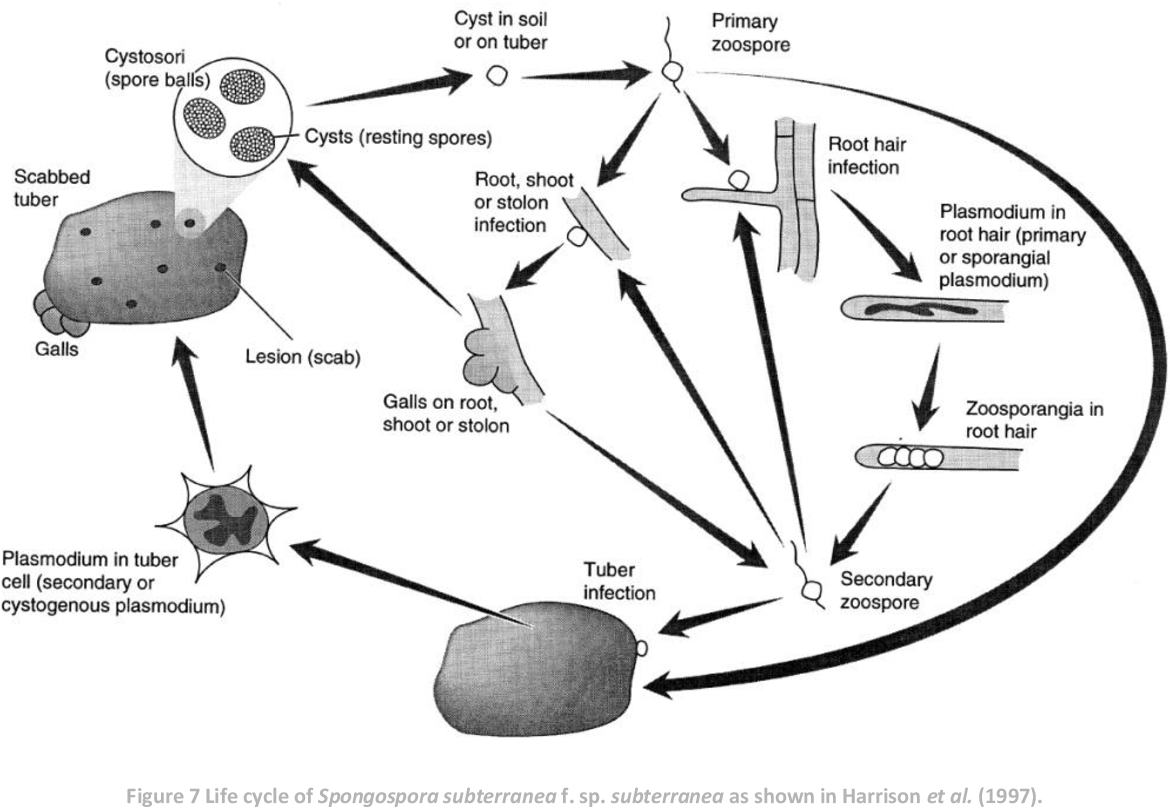 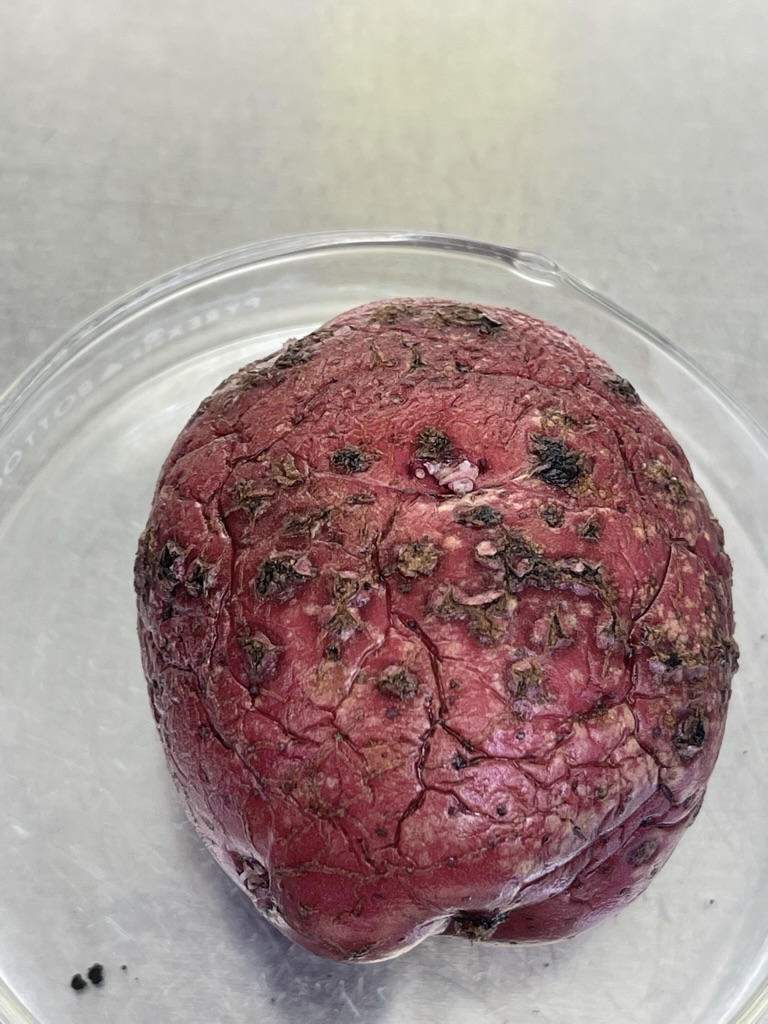 Harrison et al. (1997), Plant Pathology
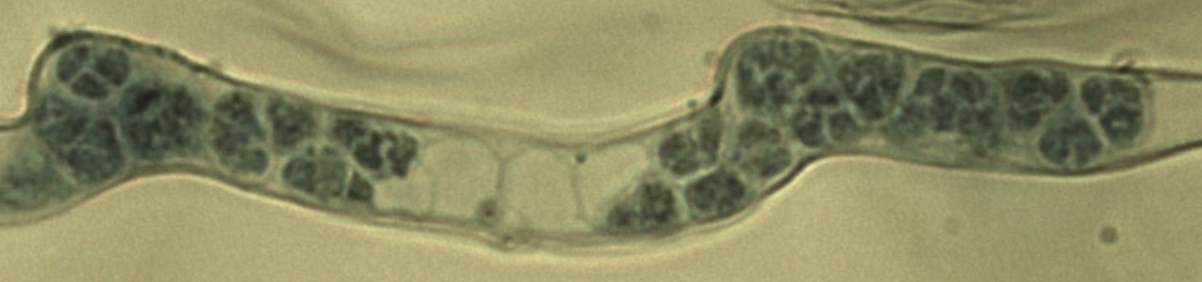 3
Falloon et al. (2016), Plant Pathology
[Speaker Notes: Sss general info – soilborne protist 
When it was first discovered, where has it been seen
How does it cause the disease (lifecycle) – connect with we don’t know much on this disease because it is a challenging organism to work with. 
Because it impacts different aspects of the plants differently]
Impact of the Powdery Scab Pathogen
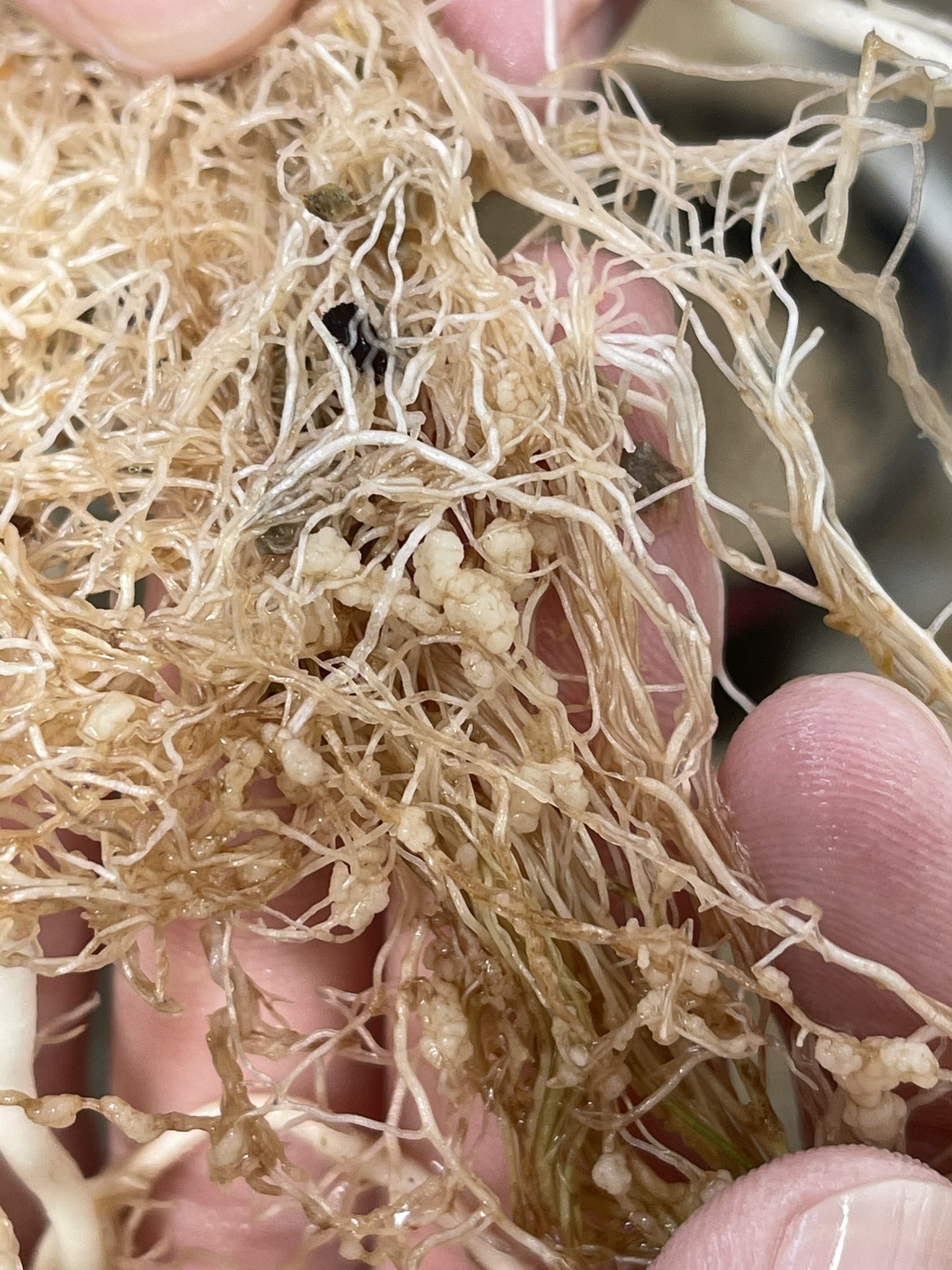 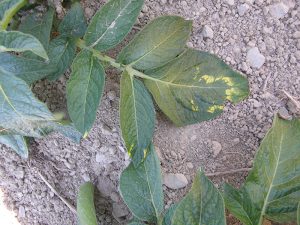 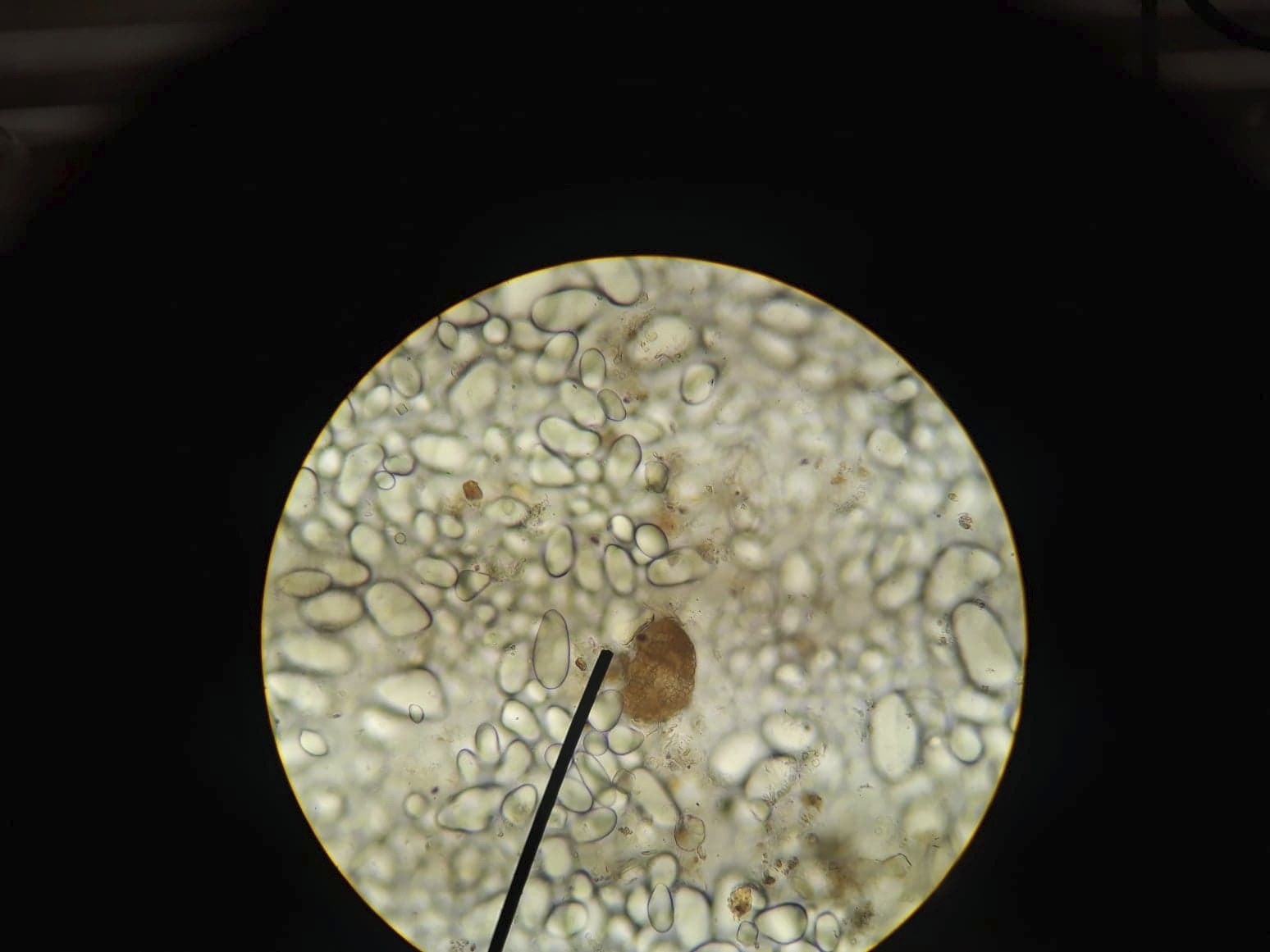 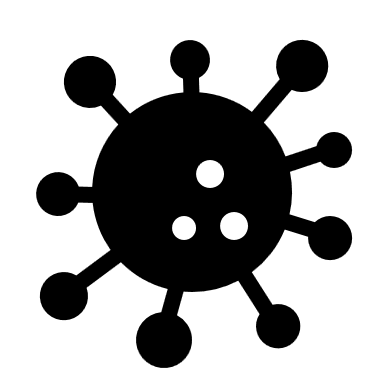 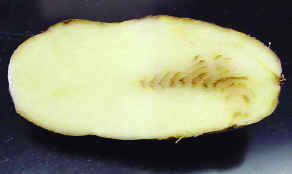 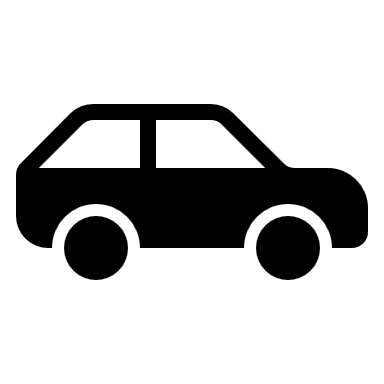 Vector of Potato Mop-Top Virus
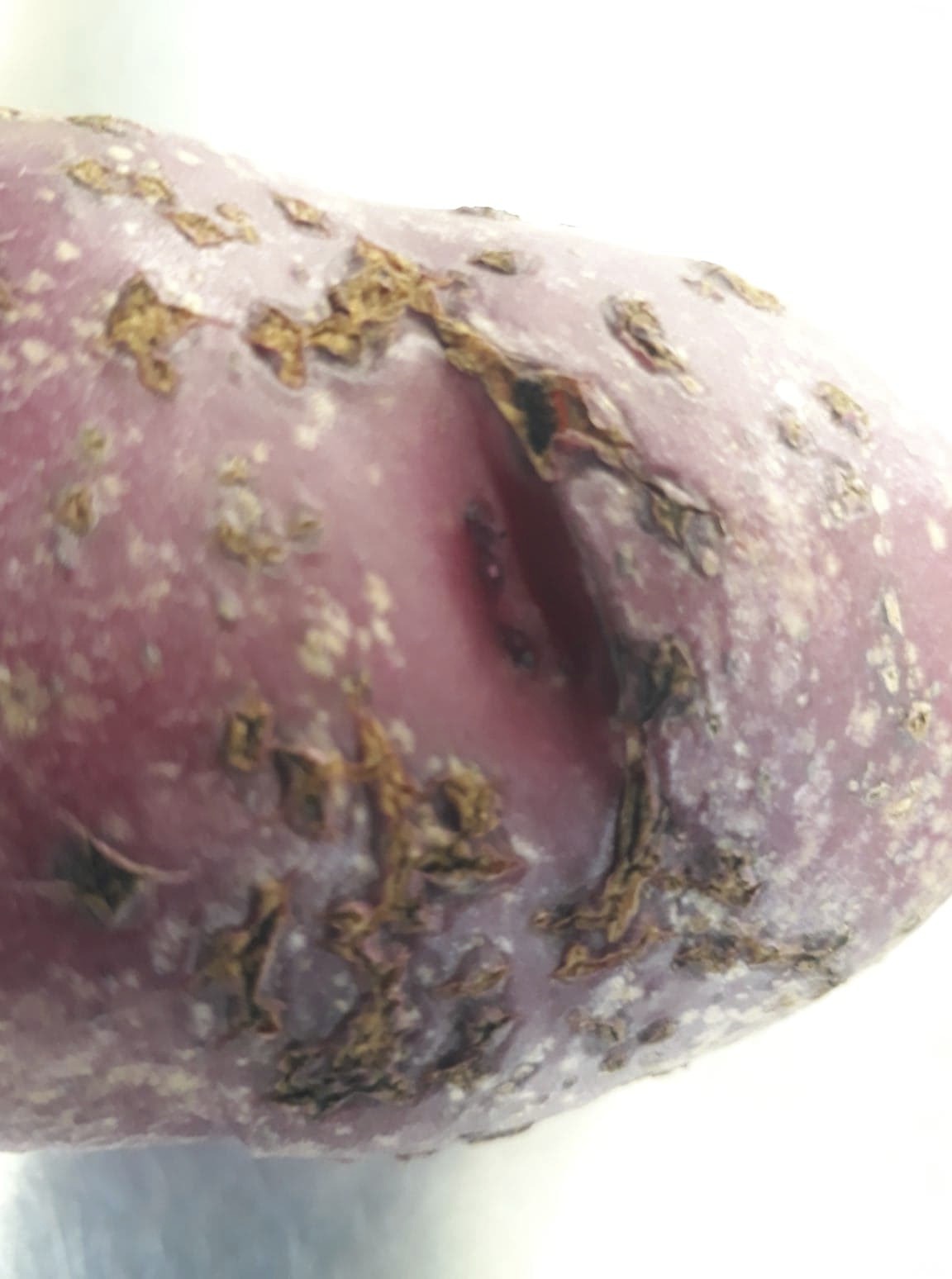 Root Pathogen
…AND
Indirect impacts
Tuber Pathogen
4
Photos: University of Maine Cooperative Extension
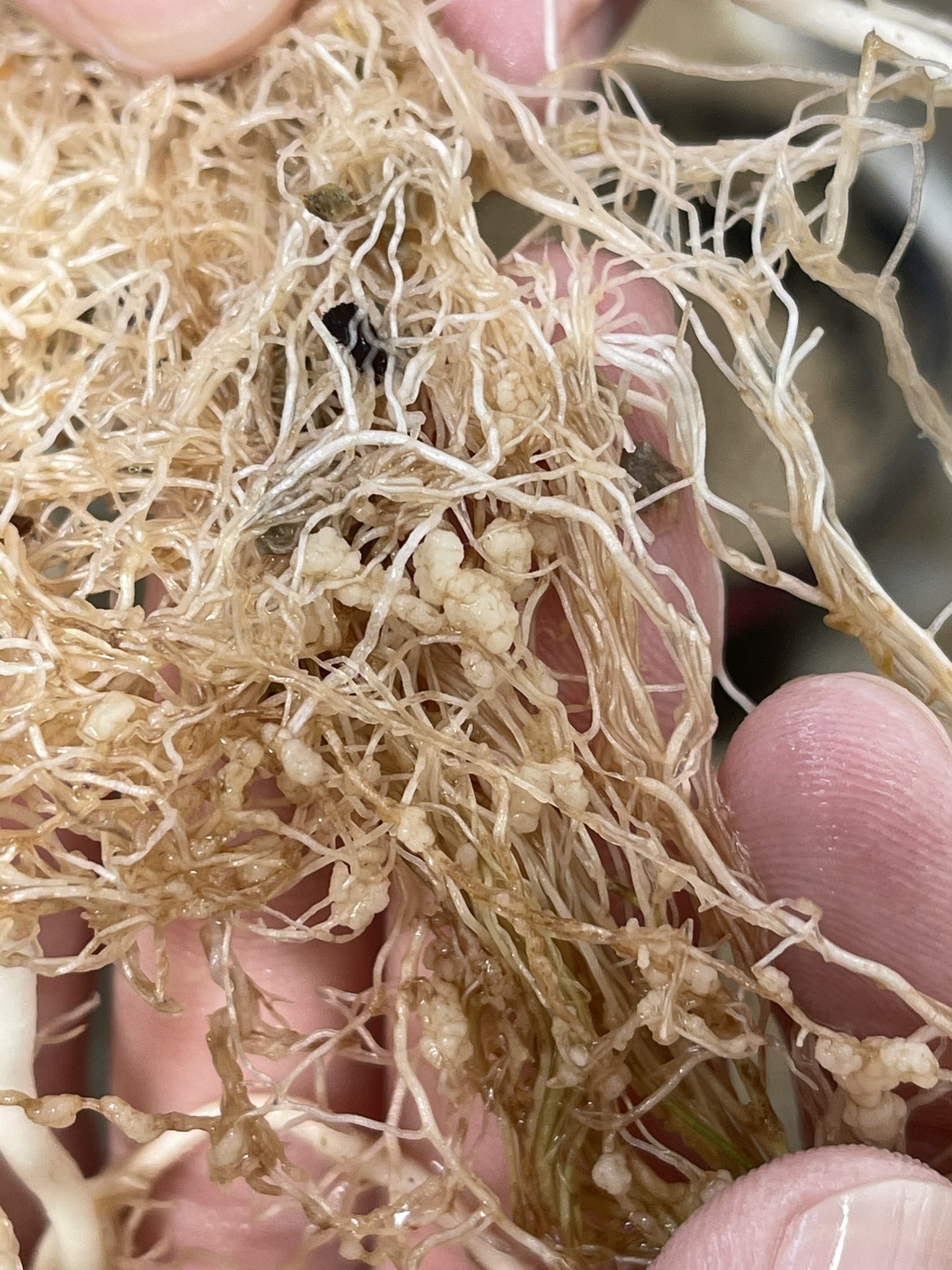 As a Root Pathogen
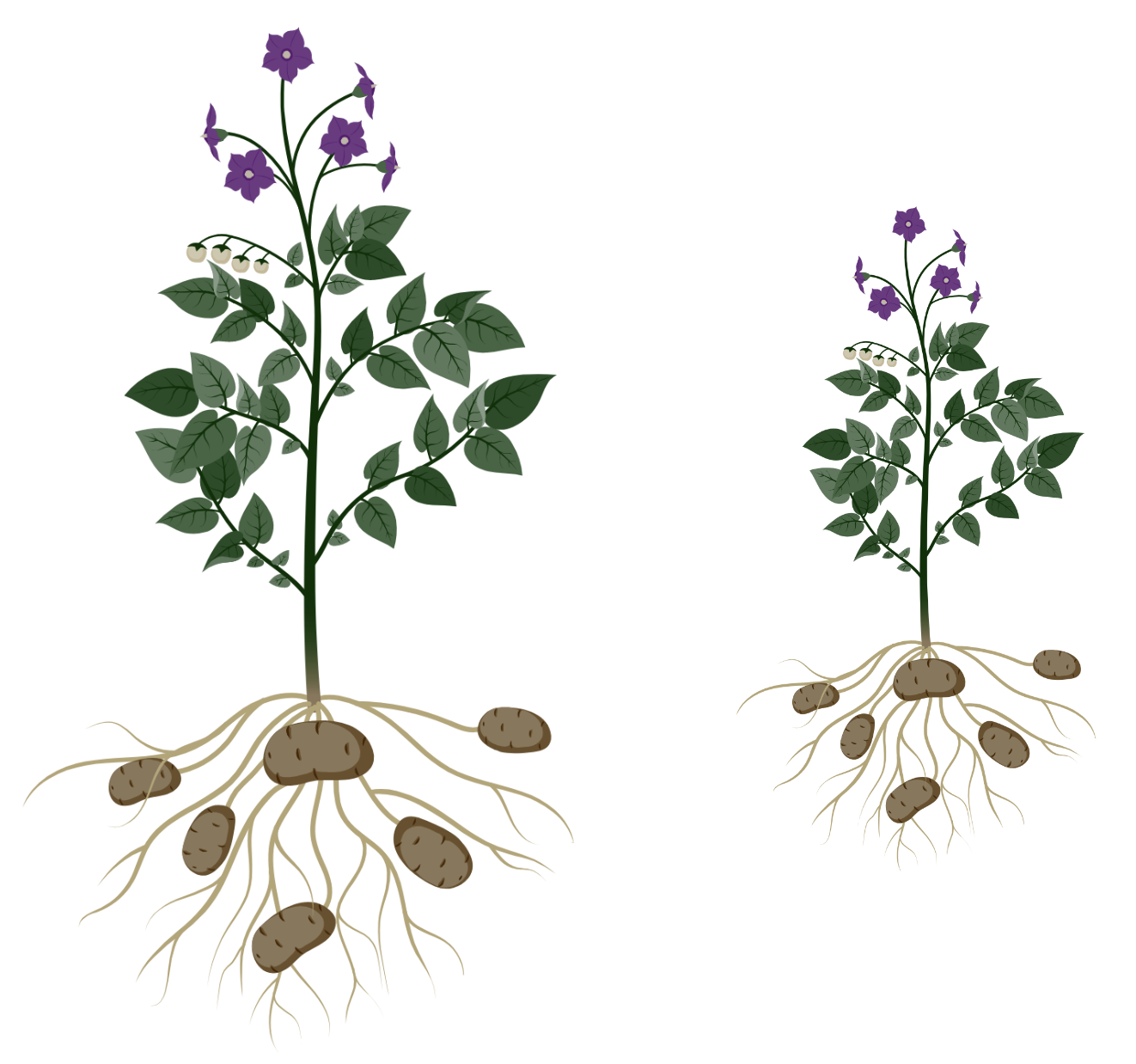 Root galls
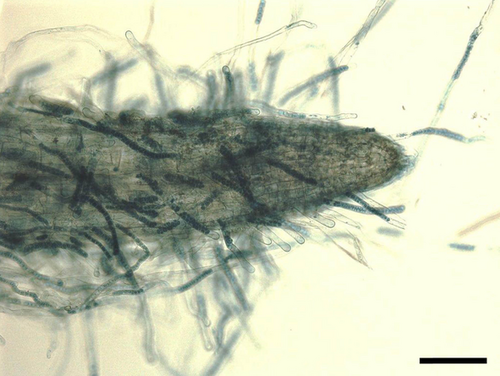 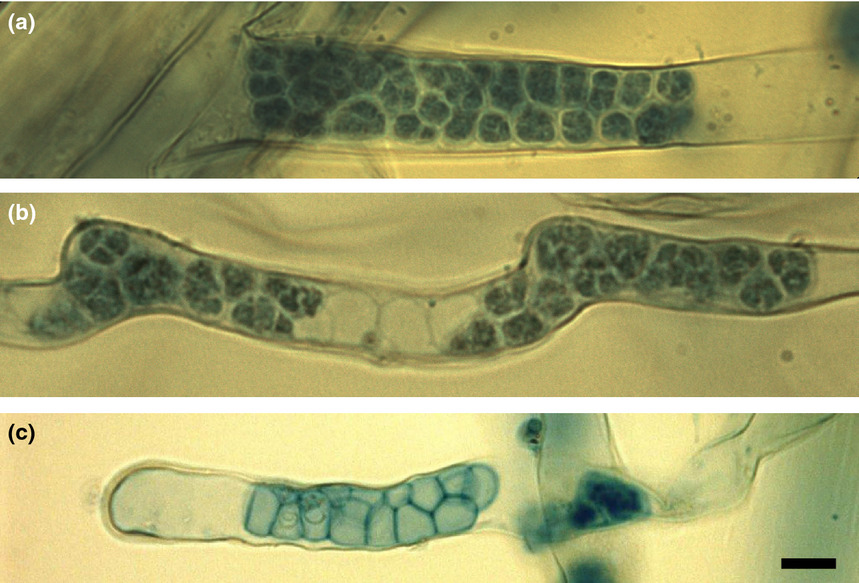 Plant Growth
Falloon et al. (2016), Plant Pathology
Water Uptake
5
[Speaker Notes: Root impacts – include overall plant growth impacts
Tuber impacts
Vector of PMTV
My findings on asymptomatic tubers and secondary infections]
As a Tuber Pathogen
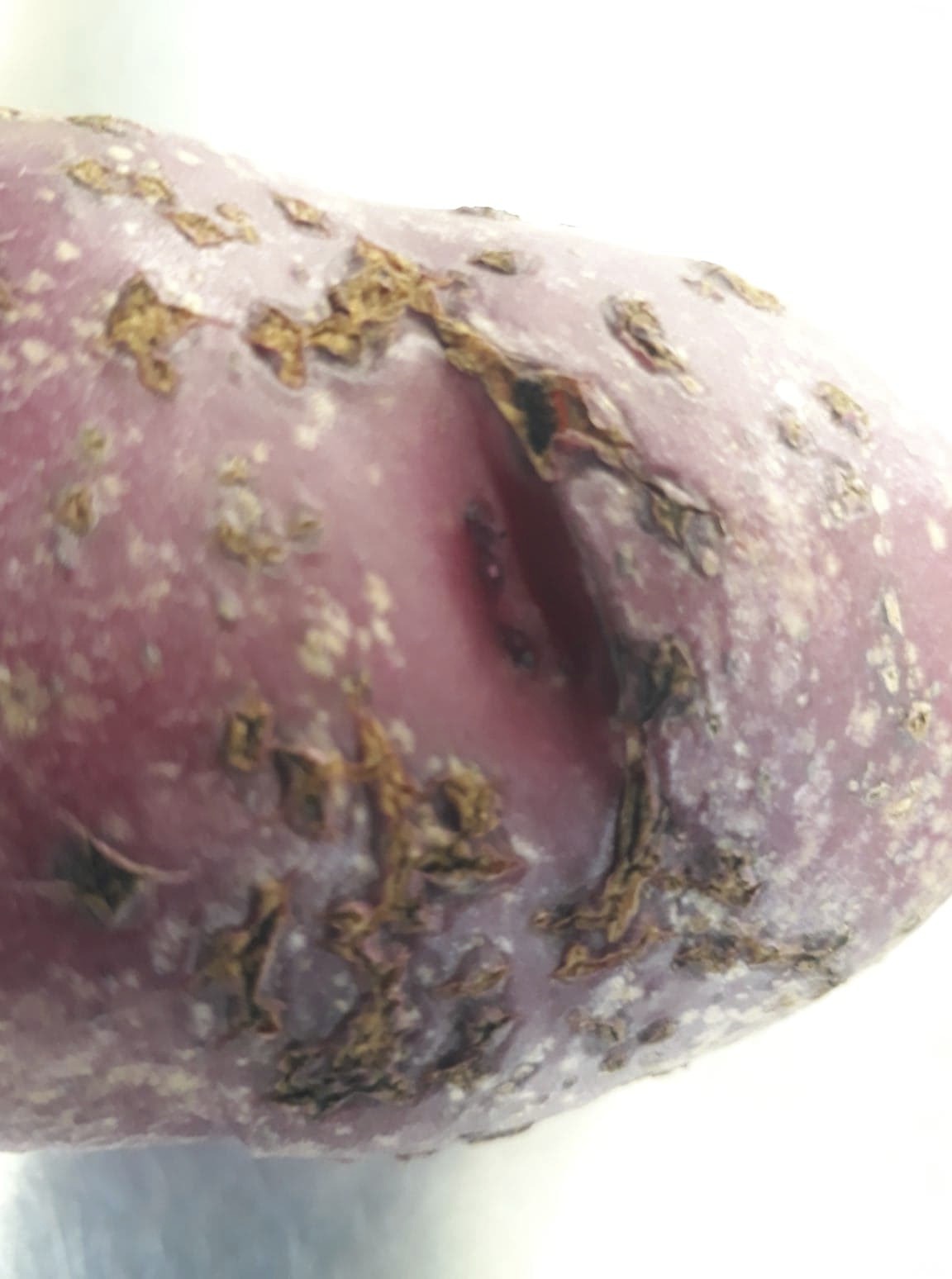 Unmarketable fresh product
Yield
Processing costs
6
As a Vector, and Source of Other Problems…
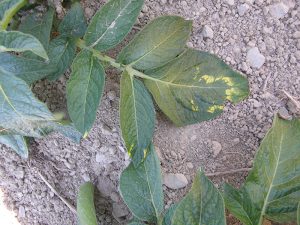 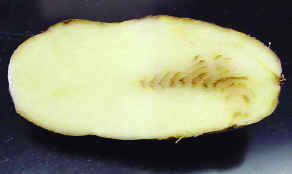 Vectors PMTV:
Spraing/necrosis
   Yield (up to 67%)


     Risk of soil and storage diseases of tubers (i.e., late blight, fusarium dry rot etc.)
    
 Also…
7
Photos: University of Maine Cooperative Extension
Powdery Scab (Sss) Can Increase Severity of Subsequent Infections of Late Blight and Stem Rot Above Ground
Ozturk et al. (In preparation)
ATL: Atlantic, DRN: Dark Red Norland, GDR: GoldRush,
 LMK: Lamoka, SLV: Silverton, SNO: Snowden
8
[Speaker Notes: `]
Powdery scab is a complicated problemHow do we manage it?
Cultural control – Most effective

Less susceptible varieties – Somewhat effective

Chemical control – Ineffective, but could this change?
9
Cultural Control
Improve drainage

Avoid using manure from animals that were fed with infected potatoes

Avoid excessive fertilization

Do not plant infected seeds
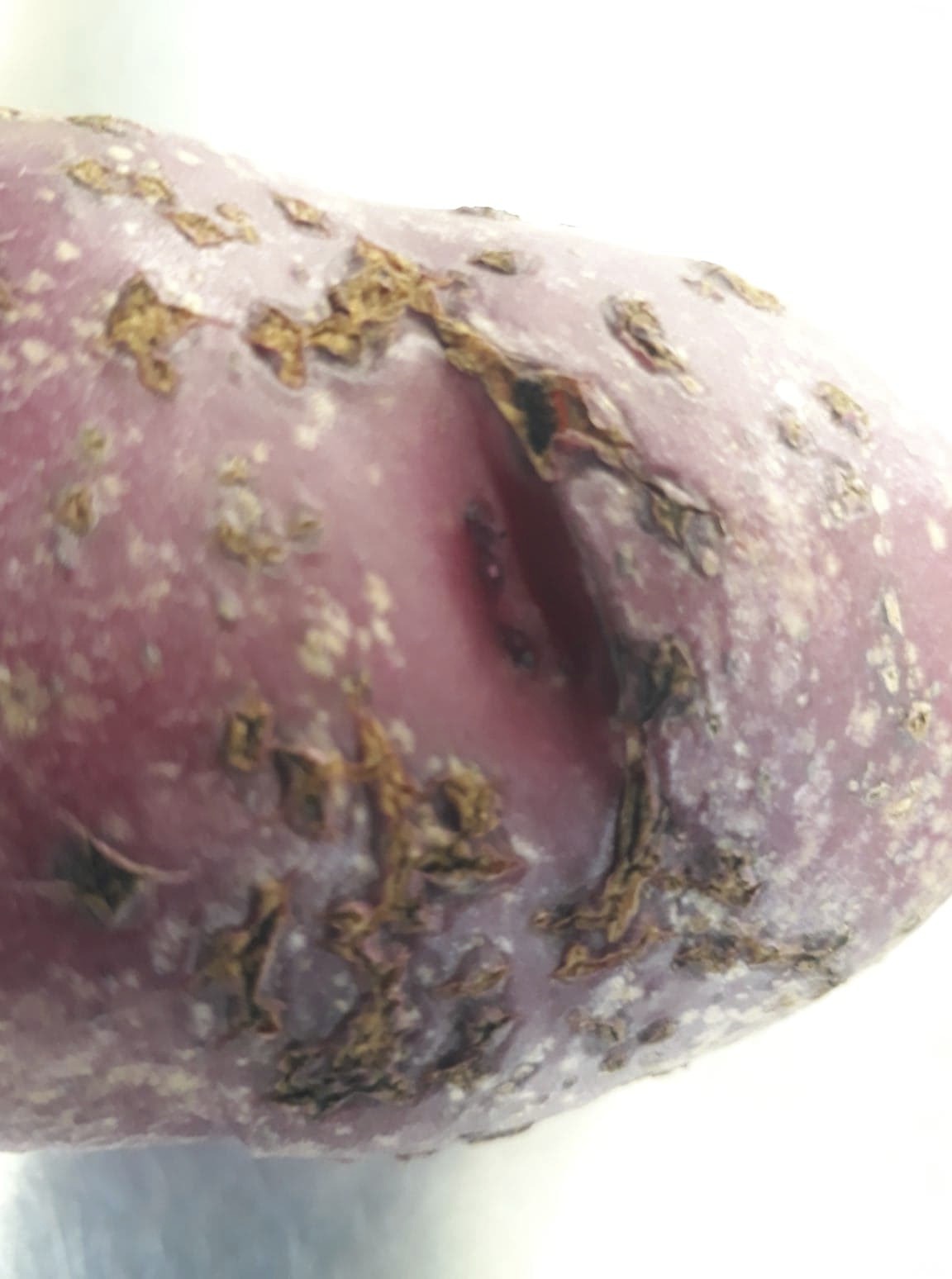 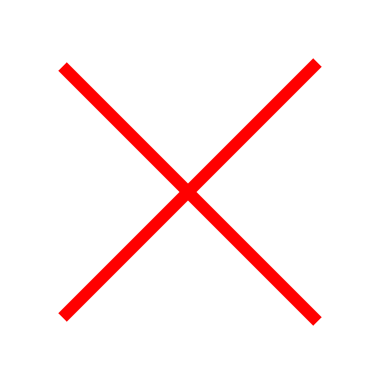 10
0-3: Sss disease severity ratings
Crop Rotation
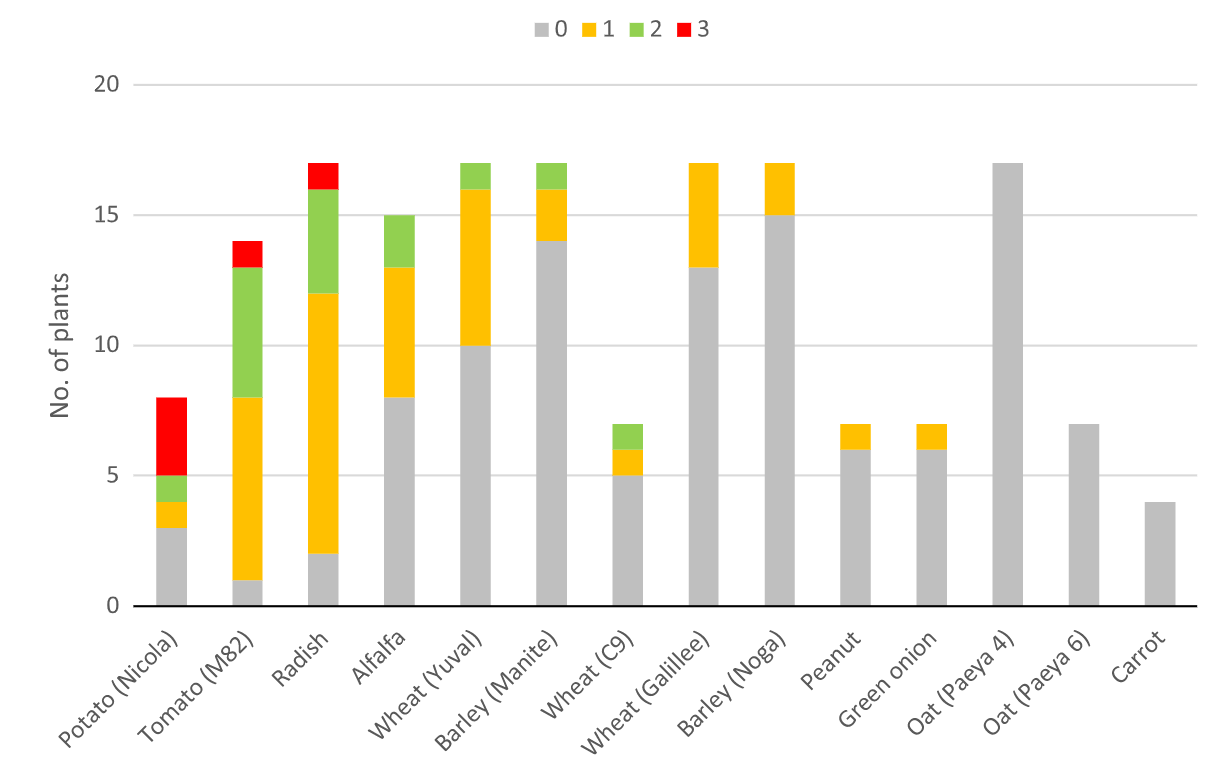 Critical but difficult – wide host range:

Wheat
Barley
Broccoli
Alfalfa
Radish
Tomato
Large number of weed species

Oats and carrot are good rotation options
Tsror et al. (2020), Plant Pathology
11
[Speaker Notes: Majority of commercially available potato varieties are susceptible to some degree to Sss, and no immune commercial variety is available to this date (Merz et al. 2012, Bitarra et al. 2016, Zeng et al. 2020). Accurate reporting of varieties’ susceptibilities to Sss is essential to provide correct recommendations to growers. However, discrepancies in the resistance reports are present in the literature (Falloon et al. 2016, Bitarra et al. 2016). Even though discrepancies in the resistance reports were previously attributed to the variations between the resistance ratings in the past (Merz et al. 2012 ), differences in the environmental conditions such as temperature and water saturation are important factors that might explain some of these discrepancies (Van de Graaf et al. 2005; 2007). 
 This is what Merz paper says, however when I compare the Bitarra and Falloon paper, but I don’t completely agree and I added another sentence as my own comment to other potential impacts. Because here are two examples;
 
On Russet Burbank:
Falloon paper: Moderate root dysfunction, moderate root hyperplasia, ‘moderately resistant’ to powdery scab
Bitarra paper: Moderate root galls and very resistant to powdery scab
On Ranger Russet:
Falloon paper: severe root dysfunction, light root hyperplasia, ‘moderately resistant’ to powdery scab
Bitarra paper: Very resistant to both
 
One thing that stroke me was the Bitarra field experiment was carried out in June-October while Falloon experiment was carried out in greenhouse conditions at 16±2 C, which surely had a big impact as we know temperature is critical. Also makes sense for these 2 examples on why Bitarra has reported the higher resistance ratings because of the high temperature.]
Selecting the Right Varieties
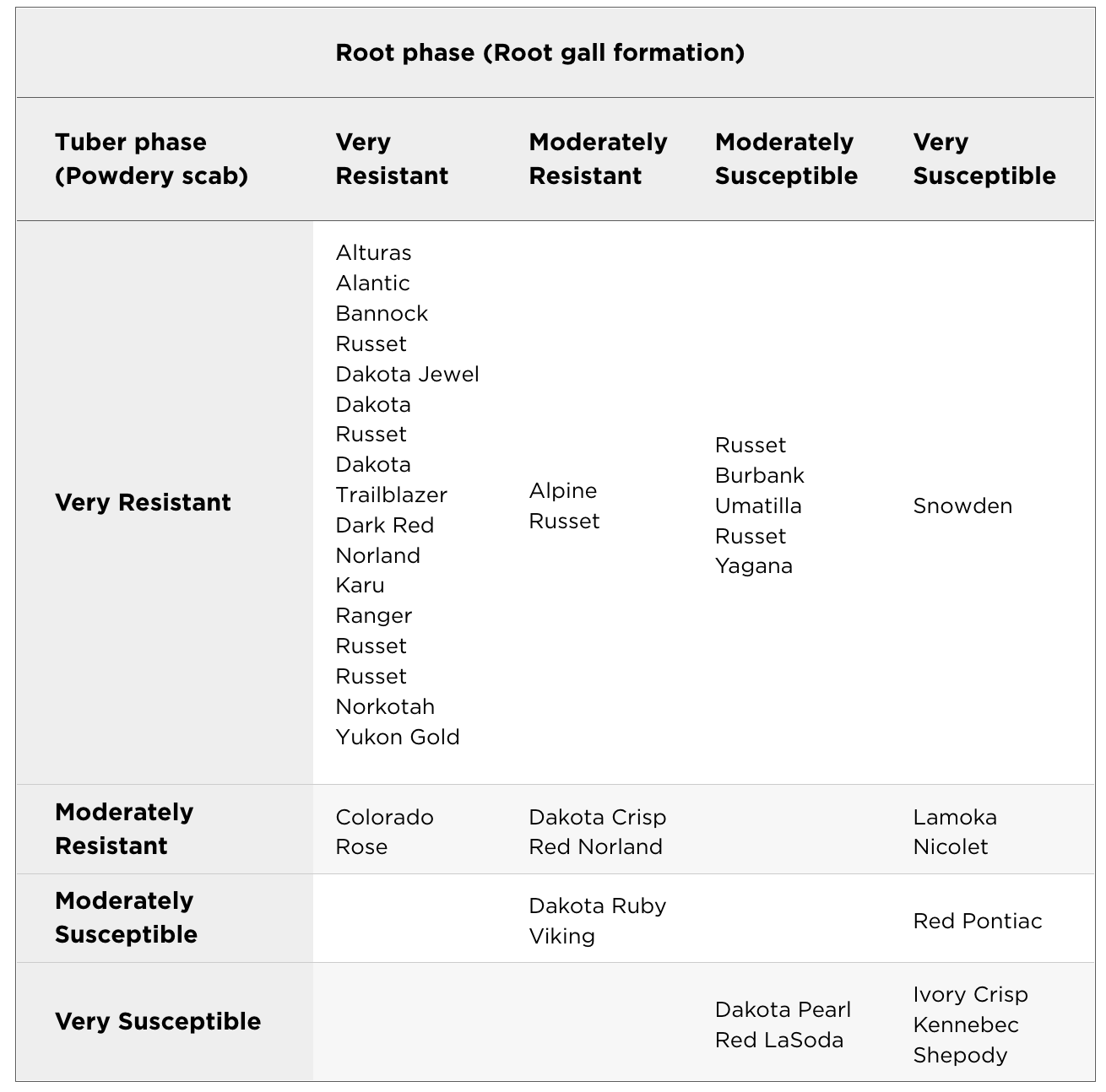 Ozturk et al. (In preparation)
12
Bittara et al. (2016), Am. J. Potato Res.
Chemical Control
Not very effective:
In-furrow treatment of zinc oxide (ZnO) and zinc sulfate (ZnSO4) 
Preplant chemigation with metam sodium and chloropicrin - plastic cover
Showed limited efficacy 



Inoculum recovery next season
Environmental considerations
High cost

Developments on new control methods e.g., germinate to exterminate & zoospore blinding
13
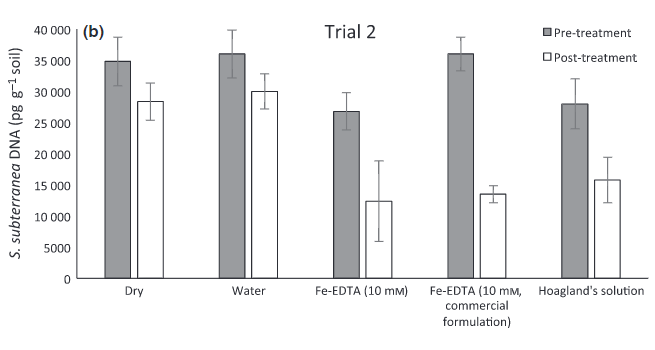 *Each treatment was applied to the soil six times within 34 days
Balendres et al. (2018), Plant Pathology
14
[Speaker Notes: Each treatment was applied to the soil six times within 34 days.]
Conclusion
Curative methods e.g. fumigants: Limited effect & impractical

No immune potato variety, but some are less susceptible (Atlantic, Yukon Gold, Ranger Russet etc.)

Effective preventive methods:
Crop rotation (oats, carrots)
Soil drainage
Avoiding the spread of the diseased material
Avoiding overfertilization
15
For more information, please reach out ibrahim.ozturk@maine.edu 

University of Maine Cooperative Extension: (207)764-3361
Powdery Scab Factsheet
Grower Survey – Only 5 minutes!
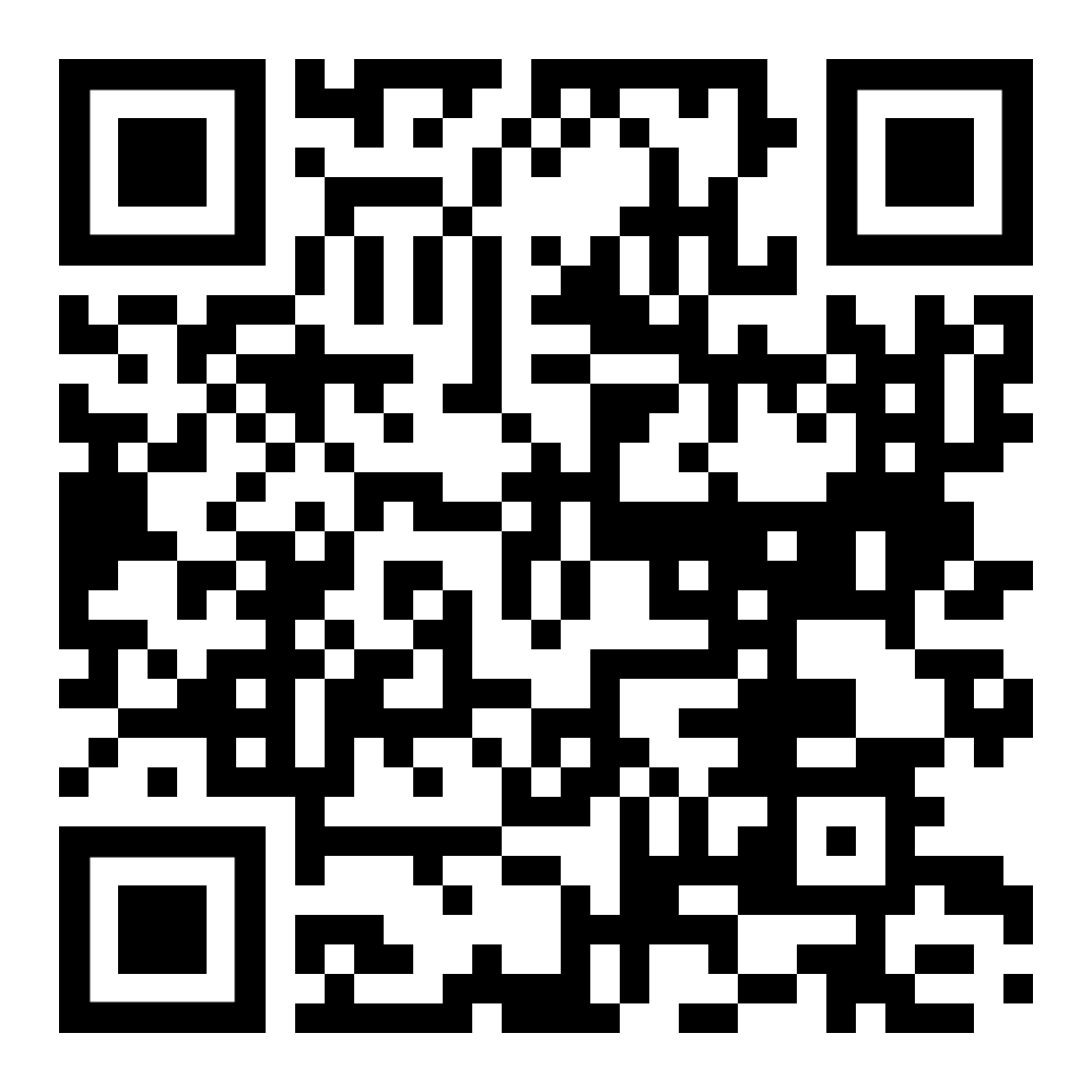 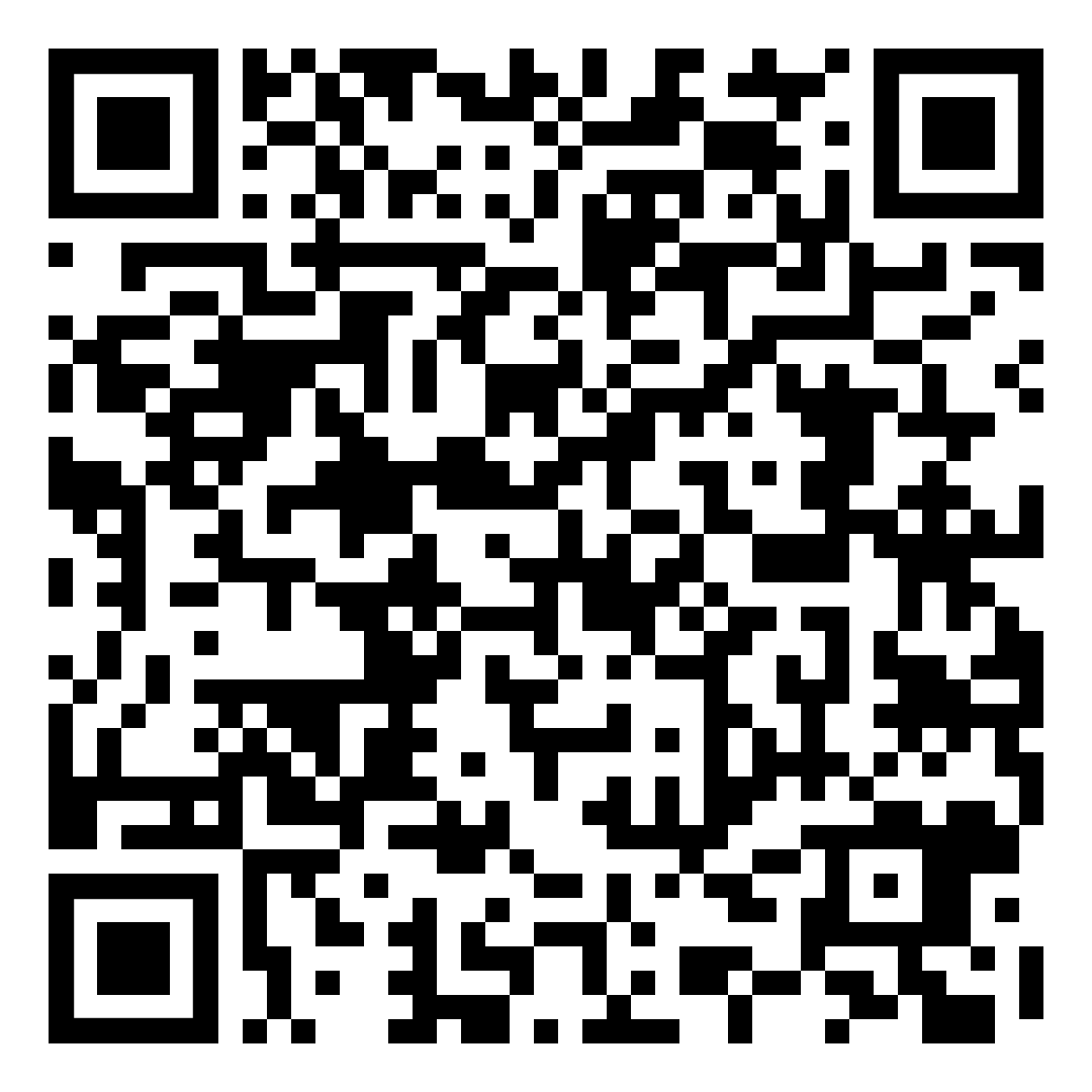 16